Dr. SNS RAJALAKSHMI COLLEGE OF ARTS & SCIENCE (Autonomous)
Coimbatore -641049

Accredited by NAAC(Cycle–III) with ‘A+’ Grade
(Recognized by UGC, Approved by AICTE, New Delhi and  
Affiliated to Bharathiar University, Coimbatore) 


DEPARTMENT OF COMMERCE WITH IT
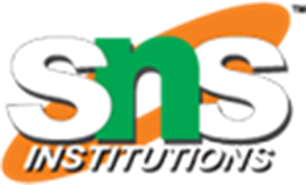 COURSE CODE : 21UCI509
Banking Technology Management

III YEAR / V SEMESTER

Unit 1

Topic 2: Introduction & Evolution of Bank Management
7/30/2023
Introduction & Evolution of Bank Management / Banking Technology Management / Mrs.M.Viveka / Assistant Professor/ B.Com IT
Introduction & Evolution
A bank is a financial institution which accepts deposits, pays interest on pre-defined rates, clears checks, makes loans, and often acts as an intermediary in financial transactions. 
It also provides other financial services to its customers.
Bank management governs various concerns associated with bank in order to maximize profits. 
The concerns broadly include liquidity management, asset management, liability management and capital management.
Introduction & Evolution of Bank Management / Banking Technology Management / Mrs.M.Viveka / Assistant Professor/ B.Com IT
7/30/2023
Origin of Banks
The origin of bank or banking activities can be traced to the Roman empire during the Babylonian period. 
It was being practiced on a very small scale as compared to modern day banking and frame work was not systematic.
Modern banks deal with banking activities on a larger scale and abide by the rules made by the government. 
The government plays a crucial role with its control over the banking system. 
This calls for bank management, which further ensures quality service to customers and a win-win situation between the customer, the banks and the government.
Introduction & Evolution of Bank Management / Banking Technology Management / Mrs.M.Viveka / Assistant Professor/ B.Com IT
7/30/2023
Scheduled & Non-Scheduled Banks
Scheduled banks are those that have paid-up capital and deposits of an aggregate value of not less than rupees five lakhs in the Reserve Bank of India. 
All their banking businesses are carried out in India. Most of the banks in India fall in the scheduled bank category.
Non-scheduled banks are the banks with reserve capital of less than five lakh rupees. There are very few banks that fall in this category.
Introduction & Evolution of Bank Management / Banking Technology Management / Mrs.M.Viveka / Assistant Professor/ B.Com IT
7/30/2023
Evolution of Banks
Banking system has evolved from barbaric banking where commodities were loaned to modern day banking system. 
The evolution of banking system was gradual with growth in each and every aspect of banking. Some of the major changes are: 
Barter system replaced by money which made transaction uniform
Uniform laws were setup to increase public trust
Centralized banks were setup to govern other banks
Book keeping was evolved from papers to digital format with the introduction of computers
ATMs were setup for easier withdrawal of funds
Internet banking came into existence with development of internet.
Introduction & Evolution of Bank Management / Banking Technology Management / Mrs.M.Viveka / Assistant Professor/ B.Com IT
7/30/2023
Pre-Independent Phase (Before 1947)
 600 banks were present in India
 Started with Bank of Hindusthan
 Oudh Commercial Bank – 1st Commercial Bank in India
 Imperial Bank of India later renamed as State Bank of India
 1935 – Reserve Bank of India was commissioned upon the recommendation of Hilton Young Commission.
 After Independent Phase (1947 – 1991)
Nationalization of the banks
 1949 – Reserve Bank of India nationalized
 National Housing Bank – 1988
SIDBI – 1990 (Small Scale Sector)
7/30/2023
Introduction & Evolution of Bank Management / Banking Technology Management / Mrs.M.Viveka / Assistant Professor/ B.Com IT
The LPG (1991) era and beyond
 Remarkable change in the Indian Economy.
 Invited foreign and private investors to invest in India.
 RBI provided banking licenses to private entities – ICICI, HDFC, Axis, Indus Ind & DCB
 Introduced 2 set of new banks.
 Payments Bank – Nominal Deposit – Rs.1 lakh
 Provide credit, debit, ATM cards, net banking, etc.
 Small Finance Bank (niche banks)
 acceptance of deposits and lending
 serve small business units, unorganized sectors, micro & small industries.
Introduction & Evolution of Bank Management / Banking Technology Management / Mrs.M.Viveka / Assistant Professor/ B.Com IT
7/30/2023
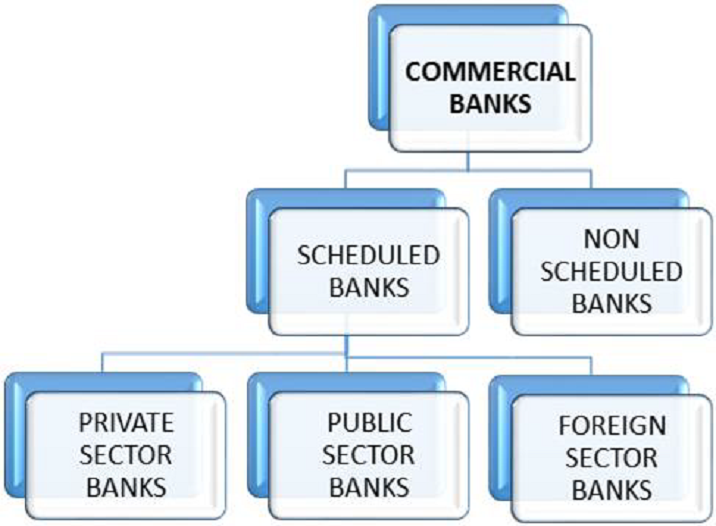 Introduction & Evolution of Bank Management / Banking Technology Management / Mrs.M.Viveka / Assistant Professor/ B.Com IT
7/30/2023